Внеклассное занятие по русскому языку «Путешествие в цирк  «Орфограммы»(фотографии занятия)
Класс:  1-й
Учитель: Петухова В.Н.
МОУ «Амурская СОШ»
Постановка целей и задач занятия
Словарная работа: кто работает в цирке
Стихи о гласных и согласных звуках
Поиск согласных для Незнайки
Задания от кота Леопольда
Составляем слова с жи и ши
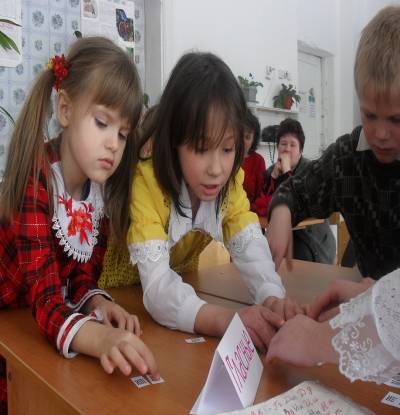 Задания от фокусника
Летающие пословицы у клоуна
Задания от гимнаста Чебурашки
Рефлексия